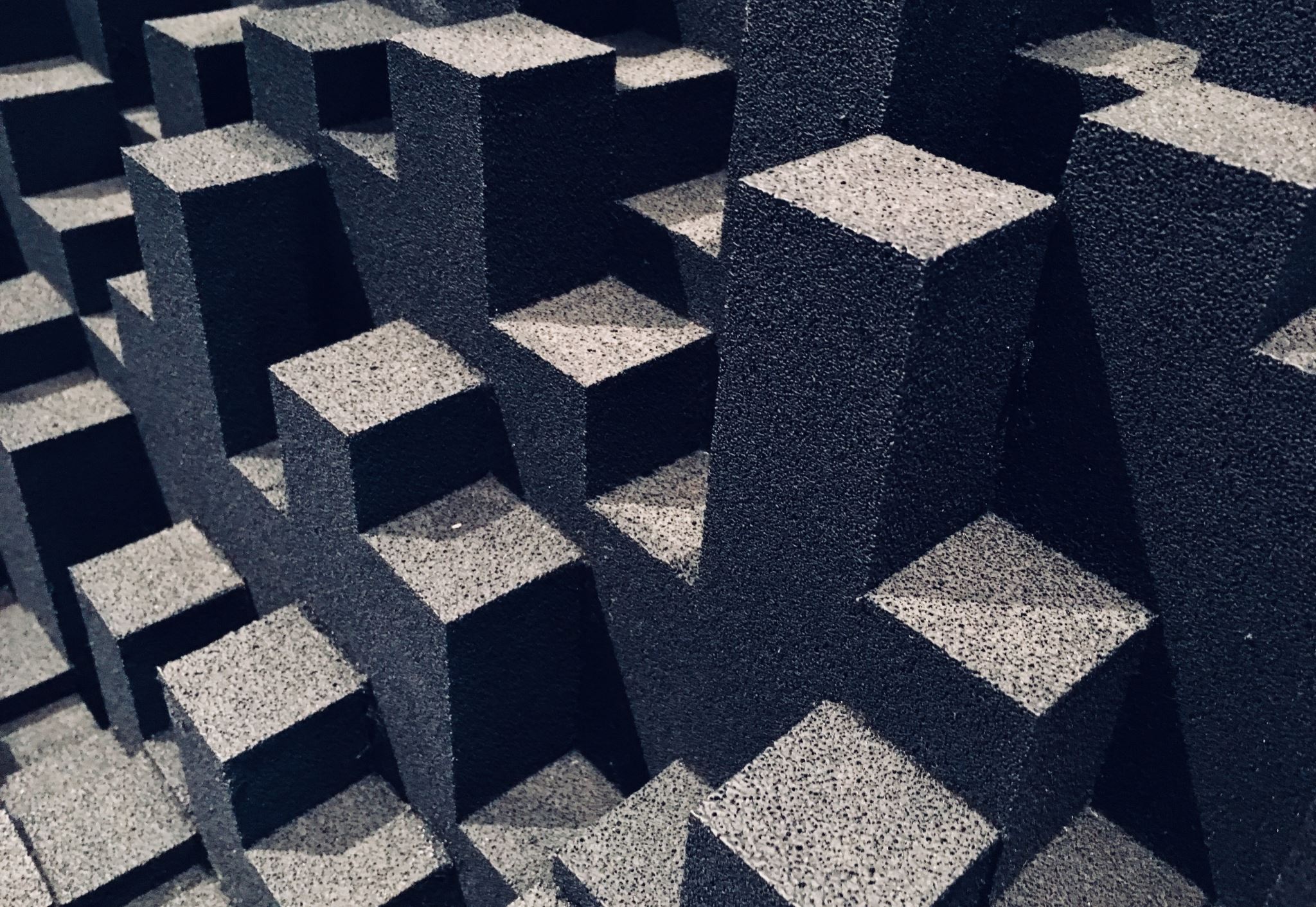 Michela Massimi: Four Kinds of Perspectival Truth
Philosophy of Science Core Seminar (HPS 2101)
September 2022
The Main Thesis
It is possible to be realist about science, while also taking on board the situated and perspectival nature of our scientific knowledge claims.
Central Thesis of Perspectival Realism
States of affairs about the world are perspective-independent; whereas our scientific knowledge claims about these states of affairs are perspective dependent.
Perspectival Truth
Provides the missing link between perspective-independent states of affairs and perspective-dependent knowledge claims.
Minimal Realist Commitment
A commitment that proves resilient to challenges from the history of science, or rival inconsistent models in contemporary science.
Getting things right is at the heart of the realist programme.
Getting things right is not the aim of science, because it is not what science should aspire to. Instead, it is what science ought to do by realist lights.
Three Kinds of Perspectival Truth
The Unqualified Version
(P) Perspective-dependence. Knowledge claims in science are dependent on a given historically and/or intellectually situated scientific perspective.
First Version (Propositional Contents)
(P1) Perspective-dependence1. Knowledge claims in science are perspective-dependent1 when their propositional contents depend on the scientific perspective in which such claims are made.
(P1) captures what might be called a form of perspective-indexicality.
Second Version (Truth-values)
(P2) Perspective-dependence2. Knowledge claims in science are perspective-dependent2 when their truth-values depend on the scientific perspective in which such knowledge claims are made.
(P2) captures a form of perspective-relativity.
(P3) Perspective-dependence3. Knowledge claims in science are perspective-dependent3 when their truth-conditions depend on the scientific perspective in which such claims are made.
(P3) captures a form of perspective-sensitivity
Third Version (Truth-conditions)
Forth Version (Truth-conditions+)
(P4) Perspective-dependence4. Knowledge claims in science are perspective-dependent4 when their truth-conditions depend on the scientific perspective in which such claims are made. Yet such knowledge claims must also be assessable from the point of view of other (subsequent or rival) scientific perspectives.

This switches from the context of use, to the context of assessment.
Each scientific perspective functions then both as a context of use and as a context of assessments.
Knowledge claims in science that continue to be found (from the point of view of a new scientific perspective) as still performing adequately, can be said to be true across scientific perspectives and regarded as ‘getting things right’.

How this can be a standard for truth when other perspectives are not reached independently?
Does it address the issue with realism from pessimistic meta induction?
Context of Assessments
Standards of Performance-adequacy
Contextual truth-conditions should be understood in terms of standards of performance-adequacy that a scientific knowledge claim has to satisfy.
Examples:
Accuracy with respect to fundamental mathematical equations;
Empirical testability within the limits of well-defined tests;
Projectibility and heuristic fruitfulness across a variety of engineering practices.

Why testability and fruitfulness should be considered a standard in this context?
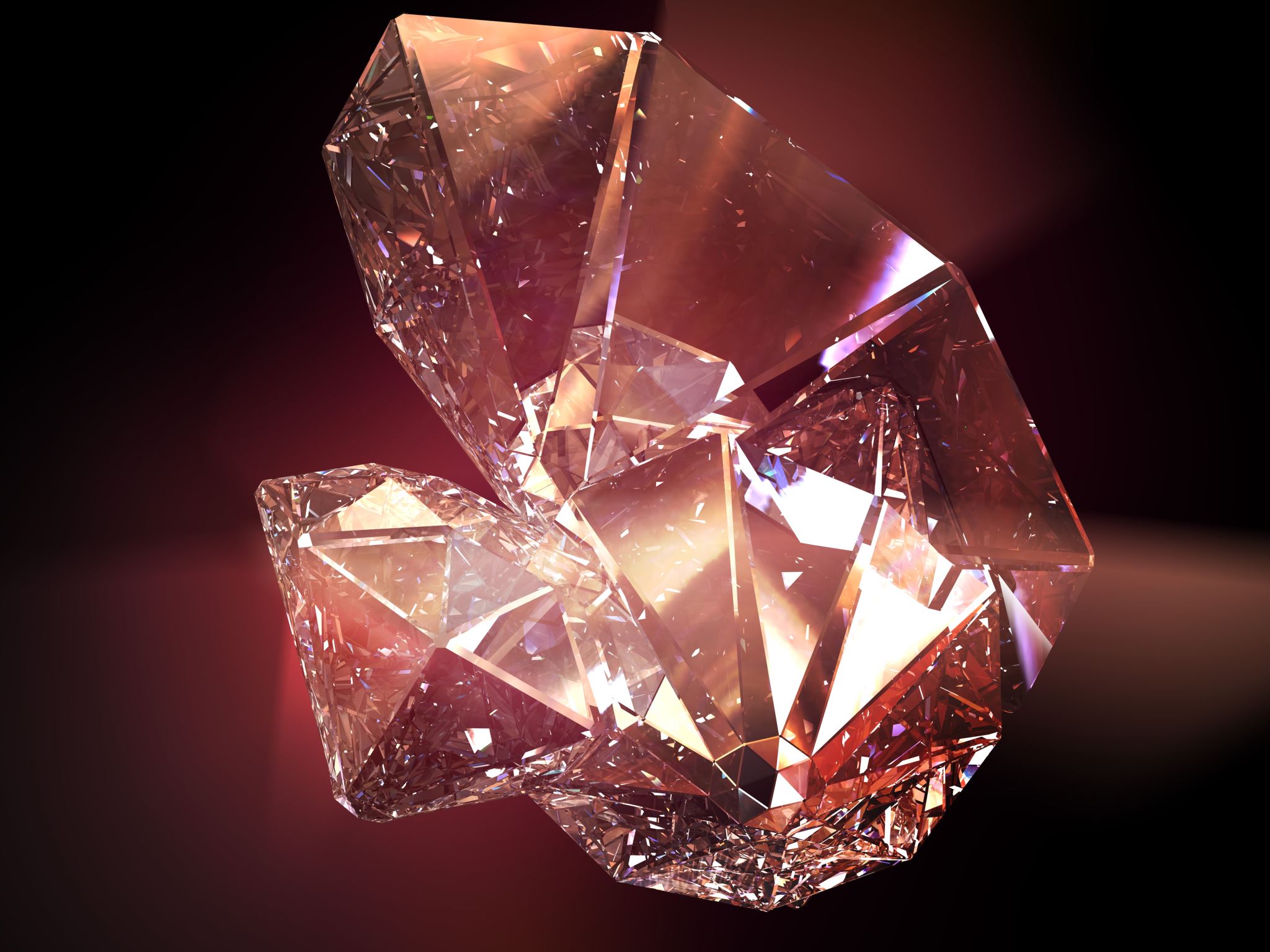 Gems and Coals
✓ The thesis is interesting but how much is it novel? 
✓ Given the subtle nature of the distinctions between these perspectives, overall, she manages to remain clear.
✗ In many cases she mentions a new or a better formulation of the conclusion from the past section in the introduction of the next section!